vzdělávací program MMR – A4


ZÁKON O ZADÁVÁNÍ
VEŘEJNÝCH ZAKÁZEK č.134/2016 Sb.

ZJEDNODUŠENÉ  PODLIMITNÍ ŘÍZENÍ
Odbor strategií, práva a elektronizace veřejných zakázek
Regulace ZPŘ
zákon č. 134/2016 Sb.
§ 53
Další regulace ZPŘ
Část první - obecná ustanovení § 1 - 32
Část druhá - ustanovení k zad. řízením § 33 - 51
 Část třetí - podlimitní režim § 52 - 54  Část čtvrtá - nadlimitní režim § 55 - 128
Část šestá - zvláštní postupy § 130 – 137 (RD)

Část desátá - společná ustanovení § 210 - 223
Další regulace ZPŘ
Část jedenáctá - informační systém § 224 - 232  Část dvanáctá – SCD § 233 - 240
Část třináctá - ochranná část § 241 - 272
Část čtrnáctá - přechodná ustanovení § 273 - 278  Část patnáctá – účinnost § 279
Použití ZPŘ
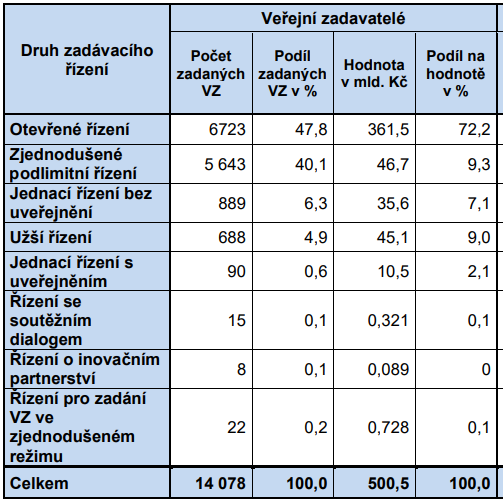 Výroční zpráva o elektronizaci a stavu veřejných zakázek v ČR za rok 2022
Podmínky pro ZPŘ
profil zadavatele (v souladu se zákonem)
Národní elektronický nástroj (usnesení vlády č. 467  ze dne 21. 6. 2017 – zavádění povinnosti NEN  využívat)
komerční profily
Postup v ZPŘ
Posouzení  splnění  podmínek  účasti (§ 37)
Zahájení  zadávacího  řízení (§ 53)
Konec lhůty  pro podání  nabídek
Otevírání  nabídek
(§ 109, 110)
Oznámení o  výsledku  zadávacího  řízení (§ 126)
Hodnocení  nabídek  (§ 115)
Výběr  dodavatele  (§ 122)
Uzavření  smlouvy na  VZ (§ 124)
Zahájení ZPŘ
výzva k podání nabídek na profilu zadavatele  podle § 214
náležitosti výzvy podle přílohy 6
identifikační údaje zadavatele
údaje o přístupu k zadávací dokumentaci
lhůtu pro podání nabídek
způsob podání nabídek včetně informace o tom, v jakém jazyce
mohou být podány
požadavky na prokázání kvalifikace včetně požadovaných  dokladů
pravidla pro hodnocení nabídek podle § 115
Zahájení ZPŘ
Z může výzvu odeslat některým dodavatelům –  pak jich musí být alespoň 5

výslovný zákaz jednání (!)
ZD a lhůty
ZD uveřejněna na profilu zadavatele po celou lhůtu  pro podání nabídek

lhůta pro podání nabídek nejméně 11 pracovních  dnů od zahájení zadávacího řízení
ZD a lhůty
vysvětlení ZD zadavatel uveřejní nejméně 4
pracovní dny před skončením lhůty pro podání  nabídek.
prohlídka místa plnění nejpozději 5 pracovních dnů  před skončením lhůty pro podání nabídek.
Zjednodušené podlimitní řízení
při stanovení zadávacích podmínek lze  použít jednotlivá pravidla pro zadávací  řízení pro nadlimitní režim
Zjednodušené podlimitní řízení
lze stanovit i jiná kritéria kvalifikace (bezdlužnost  vůči Z)
v případě výhrady: oznámení o vyloučení  účastníka zadávacího řízení nebo oznámení o  výběru dodavatele se doručuje uveřejněním na  profilu
Zjednodušené podlimitní řízení
lze stanovit i jiná kritéria hodnocení než v NL  ale:
založena na objektivních skutečnostech  vztahujících se k osobě dodavatele nebo  k předmětu veřejné zakázky

reference, obrat
Zásady § 6
transparentnost
přiměřenost
rovné zacházení
zákaz diskriminace

přístup zahraničních dodavatelů

sociálně odpovědné zadávání
environmentálně odpovědné zadávání
inovace
Předpokládaná hodnota § 16 - 23
pravidelně pořizované nebo trvající dodávky nebo  služby

skutečná cena uhrazená za dodávky nebo služby  stejného druhu během předcházejících 12 měsíců
součet předpokládaných hodnot jednotlivých dodávek  a služeb, které mají být zadavatelem zadány během  následujících 12 měsíců
Předpokládaná hodnota provozní jednotky
Z stanoví předpokládanou hodnotu za všechny své  provozní jednotky
ALE:
Pokud je provozní jednotka „autonomní“ v
zadávání předpokládaná hodnota na úrovni této  jednotky
fakulty, městské části
organizační složky státu
NE: odbory jednoho úřadu
Seznam pojmů § 28
K žádosti o účast, předběžné nabídce nebo nabídce, která nebyla zadavateli doručena ve lhůtě nebo způsobem stanoveným v zadávací dokumentaci nebo ve výzvě uvedené v příloze č. 6 k tomuto zákonu, se nepřihlíží.
Zadávací řízení
pravidla pro všechna zadávací řízení (NL, PL)
dispozitivní charakter některých pravidel –
možnost volby zadavatele
volby není nutno odůvodňovat, nelze vyžadovat  jejich využití
některá pravidla nutno využít vždy
Průběh zadávacího řízení § 39
podle pravidel stanovených zákonem
povinnost dodržet zadávací podmínky


!!!
Pokud pravidla pro průběh zadávacího řízení
zákon nestanoví, určí je zadavatel v souladu se  zásadami podle § 6
Průběh zadávacího řízení § 39
„výběr vybraného dodavatele“ z účastníků  zadávacího řízení
posouzení splnění podmínek účasti v  zadávacím řízení
V ZPŘ není možné snížení počtu účastníků  zadávacího řízení nebo snížení počtu
předběžných nabídek nebo řešení
hodnocení nabídek
Průběh zadávacího řízení § 39
není-li v stanoveno jinak
posouzení splnění podmínek účasti v zadávacím  řízení
 před hodnocením nabídek
po hodnocení nabídek
povinnost provést posouzení splnění podmínek  účasti v zadávacím řízení a hodnocení jeho  nabídky vždy u vybraného dodavatele
Doklady
dodavatel předkládá kopie dokladu


Zadavatel může v průběhu zadávacího řízení požadovat předložení originálu nebo úředně ověřené kopie dokladu.
Doklady
předložení dokladu lze nahradit
odkazem na odpovídající informace vedené v  informačním systému veřejné správy
internetová adresa
vč. údajů pro přihlášení a vyhledání  požadované informace (jsou-li nezbytné)
obchodní rejstřík – justice.cz
Objasnění /doplnění údajů a dokladů § 46
oprávnění Z (x povinnost) u všech dokladů
objasnil nebo doplnil chybějící údaje, doklady,  vzorky nebo modely
přiměřená lhůta, lze opakovaně
skutečnosti rozhodné pro posouzení splnění  podmínek účasti mohou nastat i po uplynutí lhůty  pro podání nabídek
Objasnění nebo doplnění údajů a dokladů
NE:
pokud údaje, doklady, vzorky nebo modely, které
budou hodnoceny
ALE :
objasněním je oprava položkového rozpočtu,  pokud není dotčena celková nabídková cena nebo  jiné kritérium hodnocení nabídek
Vyloučení účastníka zadávacího řízení
§ 48
Z může vyloučit účastníka zadávacího řízení
pouze z důvodů stanovených zákonem  kdykoliv v průběhu zadávacího řízení
Vyloučení účastníka zadávacího řízení
povinnost vyloučit u vybraného účastníka
údaje, doklady, vzorky nebo modely:
nesplňují zadávací podmínky nebo je účastník  zadávacího řízení ve stanovené lhůtě nedoložil
nebyly účastníkem zadávacího řízení objasněny nebo  doplněny na základě výzvy
neodpovídají skutečnosti a měly nebo mohou mít  vliv na posouzení podmínek účasti nebo na naplnění  kritérií hodnocení
Vyloučení účastníka zadávacího řízení
povinnost vyloučit u vybraného účastníka

účastník zadávacího řízení nezajistil poskytnutí jistoty po celou dobu trvání zadávací lhůty; na posouzení skutečností rozhodných pro složení jistoty se § 46 odst. 2 věta druhá nepoužije.
Vyloučení účastníka zadávacího řízení
povinnost vyloučit u vybraného účastníka
Z prokáže
plnění nabízené dodavatelem by vedlo k
nedodržování povinností vyplývajících z předpisů  práva životního prostředí, sociálních nebo
pracovněprávních předpisů nebo kolektivních  smluv vztahujících se k předmětu veřejné  zakázky
Vyloučení účastníka zadávacího řízení
povinnost vyloučit u vybraného účastníka
Z prokáže
došlo ke střetu zájmů a jiné opatření k nápravě,  kromě zrušení zadávacího řízení, není možné
Vyloučení účastníka zadávacího řízení
povinnost vyloučit u vybraného účastníka
Z prokáže
došlo k narušení hospodářské soutěže předchozí účastí účastníka zadávacího řízení při přípravě zadávacího řízení, jiné opatření k nápravě není možné a účastník zadávacího řízení na písemnou výzvu zadavatele neprokázal, že k narušení hospodářské soutěže nedošlo
Vyloučení účastníka zadávacího řízení
Z může vyloučit
účastník zadávacího řízení se dopustil v  posledních 3 letech od zahájení zadávacího řízení  závažných nebo dlouhodobých pochybení při  plnění dřívějšího smluvního vztahu se  zadavatelem zadávané veřejné zakázky, nebo s
jiným veřejným zadavatelem, která vedla k  vzniku škody, předčasnému ukončení smluvního  vztahu nebo jiným srovnatelným sankcím
Vyloučení účastníka zadávacího řízení
Z může vyloučit
účastník zadávacího řízení se dopustil v  posledních 3 letech před zahájením zadávacího  řízení nebo po zahájení zadávacího řízení  závažného profesního pochybení, které
zpochybňuje jeho důvěryhodnost, včetně
pochybení, za která byl disciplinárně potrestán  nebo mu bylo uloženo kárné opatření podle jiných  právních předpisů
Vyloučení účastníka zadávacího řízení
Z může vyloučit
účastník zadávacího řízení se pokusil neoprávněně  ovlivnit rozhodnutí zadavatele v zadávacím řízení  nebo se neoprávněně pokusil o získání  neveřejných informací, které by mu mohly zajistit
neoprávněné výhody v zadávacím řízení
Vyloučení účastníka zadávacího řízení
Z může vyloučit

na základě věrohodných informací získá důvodné podezření, že účastník zadávacího řízení uzavřel s jinými osobami zakázanou dohodu podle zákona o ochraně hospodářské soutěže v souvislosti se zadávanou veřejnou zakázkou
Vyloučení účastníka zadávacího řízení
Z může vyloučit

na základě věrohodných informací získá důvodné podezření, že účastník zadávacího řízení části nabídek, které mají být hodnoceny podle kritérií hodnocení, připravoval ve vzájemné shodě s jiným účastníkem téhož zadávacího řízení, s nímž je spojenou osobou podle zákona o daních z příjmů, a na písemnou výzvu zadavatele účastník zadávacího řízení nevysvětlil, že k takové vzájemné shodě při přípravě nabídky nedošlo; písemná výzva zadavatele se považuje za žádost podle § 46
Vyloučení účastníka zadávacího řízení
Z může vyloučit
nabídka obsahuje mimořádně nízkou nabídkovou cenu, která nebyla na písemnou žádost zadavatele účastníkem zadávacího řízení zdůvodněna
Vyloučení účastníka zadávacího řízení
Z může vyloučit
účastníka zadávacího řízení, který je akciovou  společností nebo má právní formu obdobnou  akciové společnosti a nemá vydány výlučně  zaknihované akcie
u vybraného účastníka a.s. se sídlem v ČR  povinnost vyloučit na základě ověření v  obchodním rejstříku
Vyloučení účastníka zadávacího řízení
vybraný dodavatel – akciová nebo obdobná  společnost se sídlem v zahraničí
žádost Z k předložení čestného prohlášení o tom,  které osoby jsou vlastníky akcií, jejichž souhrnná  jmenovitá hodnota přesahuje 10 % základního  kapitálu účastníka zadávacího řízení
včetně uvedení zdroje, z něhož údaje o velikosti  podílu akcionářů vychází
Zákaz zadání veřejné zakázky
Zadavatel nezadá veřejnou zakázku účastníku zadávacího řízení, pokud je to v rozporu s mezinárodními sankcemi podle zákona upravujícího provádění mezinárodních sankcí.
 
i poddodavatele
ZPŘ A PRAVIDLA PRO NL REŽIM
Zadavatel může použít jednotlivá  pravidla pro zadávací řízení pro  nadlimitní režim.
ZPŘ A PRAVIDLA PRO NL REŽIM
pro ZD platí ale obdobně § 96 - 100:
Dostupnost zadávací dokumentace  Prohlídka místa plnění - výjimky
Vysvětlení zadávací dokumentace - výjimky
Změna nebo doplnění zadávací dokumentace  Vyhrazené změny závazku
Dostupnost zadávací dokumentace § 96
na profilu, ale neplatí pro
zvláštní nástroje, zařízení nebo formáty souborů, jež  nejsou obecně dostupné nebo podporované obecně  dostupnými aplikacemi
zvláštní kancelářské vybavení, které zadavatelé běžně
nemají k dispozici,
použití jiné než elektronické komunikace je nezbytné  z důvodu narušení zabezpečení elektronické  komunikace nebo zvláště citlivé povahy informací
ochrana důvěrné povahy informací
jiný vhodný způsob
Prohlídka místa plnění § 97
pokud je vhodná  v ZD
prohlídka místa plnění nejpozději 5 pracovních dnů  před skončením lhůty pro podání nabídek.
Vysvětlení ZD § 98
Vysvětlení zadávací dokumentace zadavatel uveřejní u podlimitní veřejné zakázky nejméně 4 pracovní dny před skončením lhůty pro podání nabídek
pokud o vysvětlení požádá dodavatel, zadavatel vysvětlení  uveřejní, odešle nebo předá včetně přesného znění žádosti  bez identifikace tohoto dodavatele
Zadavatel není povinen vysvětlení poskytnout, pokud není žádost o vysvětlení doručena včas, a to alespoň 3 pracovní dny před uplynutím lhůty pro vysvětlení ZD
Změna nebo doplnění ZD § 99
před uplynutím lhůty pro podání nabídek
uveřejněna nebo oznámena dodavatelům stejným  způsobem jako zadávací podmínka, která byla  změněna nebo doplněna
prodloužení lhůty
přiměřené
od odeslání změny nebo doplnění zadávací dokumentace
činila nejméně celou svou původní délku
Vyhrazené změny závazku § 100
Z může vyhradit změnu závazku ze smlouvy na VZ:
podmínky pro změnu a její obsah jednoznačně  vymezeny, nemění celkovou povahu veřejné zakázky
změna dodavatele
JŘBU na nové služby, nebo stavební práce
Kvalifikace	§ 73 - 88
KV je „způsobilost a schopnost dodavatele plnit  veřejnou zakázku“
terminologie: způsobilost, kvalifikace
Základní způsobilost
Veřejný zadavatel musí požadovat prokázání základní způsobilosti podle § 74. 


Pokud zadavatel v zadávací dokumentaci nestanoví jinak, prokazuje dodavatel splnění základní způsobilosti čestným prohlášením.
Základní způsobilost  - beztrestnost
(1) Způsobilým není dodavatel, který
 a) byl v zemi svého sídla v posledních 5 letech před zahájením zadávacího řízení pravomocně odsouzen pro trestný čin uvedený v příloze č. 3 k tomuto zákonu nebo obdobný trestný čin podle právního řádu země sídla dodavatele; k zahlazeným odsouzením se nepřihlíží,
Základní způsobilost  - trestné činy
a) trestný čin spáchaný ve prospěch organizované zločinecké skupiny nebo trestný čin účasti na organizované zločinecké skupině,

b) trestný čin obchodování s lidmi,
 
c) tyto trestné činy proti majetku
1. podvod,
2. pojistný podvod,
3. úvěrový podvod,
4. dotační podvod,
5. legalizace výnosů z trestné činnosti,
6. legalizace výnosů z trestné činnosti z nedbalosti,
Základní způsobilost  - trestné činy
d) tyto trestné činy hospodářské
1. zneužití informace v obchodním styku,
2. zneužití postavení v obchodním styku,
3. zjednání výhody při zadání veřejné zakázky, při veřejné soutěži a veřejné dražbě,
4. pletichy při zadání veřejné zakázky a při veřejné soutěži,
5. pletichy při veřejné dražbě,
6. poškození finančních zájmů Evropské unie,
Základní způsobilost  - trestné činy
e) trestné činy proti České republice, cizímu státu a mezinárodní organizaci,
 
f) tyto trestné činy proti pořádku ve věcech veřejných
1. trestné činy proti výkonu pravomoci orgánu veřejné moci a úřední osoby,
2. trestné činy úředních osob,
3. úplatkářství,
4. jiná rušení činnosti orgánu veřejné moci.
Základní způsobilost – beztrestnost PO
(2) Je-li dodavatelem právnická osoba, musí podmínku podle odstavce 1 písm. a) splňovat tato právnická osoba a zároveň každý člen statutárního orgánu.

Je-li členem statutárního orgánu dodavatele právnická osoba, musí podmínku podle odstavce 1 písm. a) splňovat
 a) tato právnická osoba,
 b) každý člen statutárního orgánu této právnické osoby a
 c) osoba zastupující tuto právnickou osobu v statutárním orgánu dodavatele.
Základní způsobilost – beztrestnost pobočky
(3) Účastní-li se zadávacího řízení pobočka závodu
 
a) zahraniční právnické osoby, musí podmínku podle odstavce 1 písm. a) splňovat tato právnická osoba a vedoucí pobočky závodu,
 
b) české právnické osoby, musí podmínku podle odstavce 1 písm. a) splňovat osoby uvedené v odstavci 2 a vedoucí pobočky závodu.
Základní způsobilost - nedoplatky
(1) Způsobilým není dodavatel, který
b) má v České republice nebo v zemi svého sídla v evidenci daní zachycen splatný daňový nedoplatek,
 
c) má v České republice nebo v zemi svého sídla splatný nedoplatek na pojistném nebo na penále na veřejné zdravotní pojištění,
 
d) má v České republice nebo v zemi svého sídla splatný nedoplatek na pojistném nebo na penále na sociální zabezpečení a příspěvku na státní politiku zaměstnanosti,
Základní způsobilost - aktivita
(1) Způsobilým není dodavatel, který
e) je v likvidaci,
proti němuž bylo vydáno rozhodnutí o úpadku,
vůči němuž byla nařízena nucená správa podle jiného právního předpisu nebo
v obdobné situaci podle právního řádu země sídla dodavatele.
Obnovení způsobilosti
dodavatel přijal dostatečná nápravná  opatření

„§ 76 se pro tento [podlimitní] režim nepoužije automaticky, ale je třeba, aby zadavatel projevil v zadávací dokumentaci vůli toto ustanovení použít.“
Kvalifikace
základní způsobilost 
profesní způsobilost 
ekonomická kvalifikace
technická kvalifikace

Zadavatel může použít i jiná kritéria kvalifikace dodavatele, než jsou uvedena v části čtvrté.
Kvalifikace
v nabídce  
kopie dokladů
čestné prohlášení
jednotné evropské osvědčením pro veřejné zakázky

Zadavatel si může v průběhu zadávacího řízení vyžádat předložení originálů nebo úředně ověřených kopií dokladů o kvalifikaci.
Společná ustanovení ke kvalifikaci
Ustanovení § 81 až 85, § 86 odst. 3, § 87 a 88 se použijí ve zjednodušeném zadávacím řízení obdobně.

§ 81 Prokazování kvalifikace získané v zahraničí
§ 82 Kvalifikace v případě společné účasti dodavatelů
§ 83 Prokázání kvalifikace prostřednictvím jiných osob
§ 84 Společné prokazování kvalifikace
§ 85 Požadavek na prokázání kvalifikace poddodavatele
§ 86 Doklady o kvalifikaci v žádosti o účast, předběžné nabídce nebo nabídce
§ 87 Jednotné evropské osvědčení pro veřejné zakázky
§ 88 Změny kvalifikace účastníka zadávacího řízení
Prokázání kvalifikace prostřednictvím  jiných osob
Dodavatel může ekonomickou kvalifikaci, technickou kvalifikaci nebo profesní způsobilost s výjimkou kritéria podle § 77 odst. 1 požadovanou zadavatelem prokázat prostřednictvím jiných osob.
Prokázání kvalifikace prostřednictvím  jiných osob
Dodavatel je v takovém případě povinen zadavateli předložit

a) doklady prokazující splnění profesní způsobilosti podle § 77 odst. 1 jinou osobou,

b) doklady prokazující splnění chybějící části kvalifikace prostřednictvím jiné osoby,

c) doklady o splnění základní způsobilosti podle § 74 jinou osobou
Prokázání kvalifikace prostřednictvím  jiných osob
d) smlouvu nebo jinou osobou podepsané potvrzení o její existenci, jejímž obsahem je závazek jiné osoby k poskytnutí plnění určeného k plnění veřejné zakázky nebo k poskytnutí věcí nebo práv, s nimiž bude dodavatel oprávněn disponovat při plnění veřejné zakázky, a to alespoň v rozsahu, v jakém jiná osoba prokázala kvalifikaci za dodavatele.
Požadavek na prokázání kvalifikace  poddodavatele
Prokazuje-li dodavatel prostřednictvím jiné osoby kvalifikaci a předkládá doklady podle § 79 odst. 2 písm. a), b) nebo d) vztahující se k takové osobě, musí ze smlouvy nebo potvrzení o její existenci podle odstavce 1 písm. d) vyplývat závazek, že jiná osoba bude vykonávat stavební práce či služby, ke kterým se prokazované kritérium kvalifikace vztahuje.
Požadavek na prokázání kvalifikace  poddodavatele
Má se za to, že požadavek podle odstavce 1 písm. d) je splněn, pokud z obsahu smlouvy nebo potvrzení o její existenci podle odstavce 1 písm. d) vyplývá závazek jiné osoby plnit veřejnou zakázku společně a nerozdílně s dodavatelem; to neplatí, pokud smlouva nebo potvrzení o její existenci podle odstavce 1 písm. d) musí splňovat požadavky podle odstavce 2.
Stáří dokladů
Doklady prokazující základní způsobilost podle § 74 musí prokazovat splnění požadovaného kritéria způsobilosti nejpozději v době 3 měsíců přede dnem zahájení zadávacího řízení.
Technické podmínky veřejné zakázky na stavební práce
Pro technické podmínky veřejné zakázky na stavební práce se § 92 použije obdobně.
(1) Má se za to, že technické podmínky jsou stanoveny v podrobnostech nezbytných pro účast dodavatele v zadávacím řízení, pokud zadávací dokumentace veřejných zakázek na stavební práce obsahuje
a) dokumentaci v rozsahu stanoveném vyhláškou Ministerstva pro místní rozvoj a
b) soupis stavebních prací, dodávek a služeb s výkazem výměr v rozsahu stanoveném vyhláškou Ministerstva pro místní rozvoj.
(2) Dokumenty podle odstavce 1 mohou být částečně nebo zcela nahrazeny jinými požadavky na výkon nebo funkci.
Vyhláška č. 169/2016 Sb.
Podání a hodnocení nabídek a výběr dodavatele
Pro podání a hodnocení nabídek a výběr dodavatele se použijí § 107 až 110 a § 114 až 122 obdobně.
Podání nabídek
Nabídky se podávají písemně, a to v elektronické podobě prostřednictvím zadavatelem stanoveného elektronického nástroje (dále jen "nabídka v elektronické podobě") nebo v listinné podobě.
 
Nabídka v listinné podobě musí být doručena v řádně uzavřené obálce označené názvem veřejné zakázky.
Jedna nabídka
Dodavatel může podat v zadávacím řízení jen jednu nabídku. Nabídka obsahující varianty podle § 102 se považuje za jednu nabídku.
Dodavatel, který podal nabídku v zadávacím řízení, nesmí být současně osobou, jejímž prostřednictvím jiný dodavatel v tomtéž zadávacím řízení prokazuje kvalifikaci.
Zadavatel vyloučí účastníka zadávacího řízení, který podal více nabídek samostatně nebo společně s jinými dodavateli, nebo podal nabídku a současně je osobou, jejímž prostřednictvím jiný účastník zadávacího řízení v tomtéž zadávacím řízení prokazuje kvalifikaci.
Otevírání nabídek
Zadavatel provede otevírání nabídek, které podali účastníci zadávacího řízení.
 
Zadavatel nesmí otevřít nabídku před uplynutím lhůty pro podání nabídek.
Otevírání nabídek v elektronické podobě
Otevřením nabídky v elektronické podobě se rozumí zpřístupnění jejího obsahu zadavateli.
Nabídky v elektronické podobě otevírá zadavatel po uplynutí lhůty pro podání nabídek.
 
Zadavatel kontroluje při otevírání nabídek v elektronické podobě, zda nabídka byla doručena ve stanovené lhůtě a zda s ní nebylo před jejím otevřením manipulováno.
Údaje z nabídek odpovídající číselně vyjádřitelným kritériím hodnocení
dobrovolně / žádost

5 pracovních dnů 
odešle všem účastníkům, nebo uveřejní na profilu
bez identifikačních údajů účastníků
Otevírání listinných nabídek (§ 211/5)
oprávnění účasti D
bez zbytečného odkladu po uplynutí lhůty pro podání  nabídek
sdělení identifikačních údajů účastníků
+ údaje z nabídek odpovídající číselně vyjádřitelným  kritériím hodnocení
x dvouobálková metoda (v samostatné obálce, která  bude zadavatelem otevřena po vyhodnocení kritérií  kvality)
Mimořádně nízká nabídková cena
Nadlimitní úprava
v ZD lze stanovit
cenu nebo náklady, které bude považovat za mimořádně
nízkou nabídkovou cenu, nebo
způsob určení mimořádně nízké nabídkové ceny
písemné zdůvodnění způsobu stanovení  mimořádně nízké nabídkové ceny
Hodnocení § 114 - 121
ZÁVAZNÉ I PRO ZPŘ
EKONOMICKÁ VÝHODNOST
nejvýhodnější poměr nabídkové ceny a kvality
(vč. poměru nákladů životního cyklu a kvality)
nejnižší nabídková cena nebo  nejnižší náklady životního cyklu
Hodnocení
ZÁKAZ hodnotit pouze nejnižší nabídkovou cenu
služby projektantů a architektů
sociální služby v kategorii 1 nebo 5 podle přílohy č. 4 k tomuto zákonu.
Pravidla hodnocení
v ZD / výzvě pro podání nabídek
kritéria hodnocení
metoda vyhodnocení nabídek v jednotlivých  kritériích
váha nebo jiný matematický vztah mezi kritérii
Cena s DPH / bez DPH
Pokud zadavatel nestanoví jinak, rozhoduje při hodnocení nabídek u zadavatele, který
 
a) je plátcem daně z přidané hodnoty, cena bez daně z přidané hodnoty,
 
b) není plátcem daně z přidané hodnoty, cena s daní z přidané hodnoty.
Kritéria kvality
porovnatelnost, ověřitelnost
kritéria kvality se mohou vztahovat k jakékoli fázi  životního cyklu
zákaz hodnocení sankcí a splatnosti
možnost stanovit pevnou cenu a hodnotit pouze  kvalitu nabízeného plnění
technická úroveň
estetické nebo funkční vlastnosti  uživatelská
Kritéria kvality
přístupnost
vliv předmětu veřejné zakázky na životní prostředí,  sociální důsledky vyplývající z předmětu veřejné
zakázky nebo inovační hlediska
organizace, kvalifikace nebo zkušenost osob, které  se mají přímo podílet na plnění veřejné zakázky v  případě, že na úroveň plnění má významný dopad  kvalita těchto osob
úroveň servisních služeb včetně technické pomoci  podmínky a lhůta dodání nebo dokončení plnění
Kritéria  v ZPŘ
i jiná kritéria

založena na objektivních skutečnostech  vztahujících se k
osobě dodavatele 
předmětu veřejné zakázky
Náklady životního cyklu
vždy nabídková cena  plus náklady např.
ostatní pořizovací 
související s užíváním předmětu veřejné  zakázky
na údržbu
spojené s koncem životnosti
způsobené dopady na životní prostředí
Zpráva o hodnocení nabídek § 119
identifikace zadávacího řízení
FO, které se na hodnocení podílely (vč. komise,
odborníků)
seznam hodnocených nabídek
popis hodnocení, ze kterého budou zřejmé
hodnocené údaje z nabídek odpovídající kritériím hodnocení  popis hodnocení údajů z nabídek v jednotlivých kritériích
hodnocení
popis srovnání hodnot získaných při hodnocení v jednotlivých  kritériích hodnocení
výsledek hodnocení nabídek
Přístup ke zprávě o hodnocení nabídek
Zadavatel všem účastníkům zadávacího řízení umožní na jejich žádost nahlédnout do písemné zprávy o hodnocení nabídek a pořídit si z ní výpisy, kopie nebo její opisy.
Výběr dodavatele § 122
vybraný dodavatel 

jeho nabídka byla vyhodnocena jako  ekonomicky nejvýhodnější
pokud jediný účastník - bez povinnosti provést  hodnocení
Výzva vybranému dodavateli
Zadavatel odešle dodavateli vybranému výzvu k předložení
a) dokladů o jeho kvalifikaci, které zadavatel požadoval a nemá je k dispozici, a to včetně dokladů podle § 83 odst. 1; pokud zadavatel nepostupuje podle odstavce 4 písm. b), musí doklady o základní způsobilosti prokazovat splnění požadovaného kritéria způsobilosti v době podle § 86 odst. 3,
 b) dokladů nebo vzorků, jejichž předložení je podmínkou uzavření smlouvy, pokud zadavatel postupoval podle § 104 a nemá je k dispozici,
 c) dokladů podle § 85 odst. 1, pokud je zadavatel požadoval a nemá je k dispozici.
Výzva vybranému dodavateli
(4) Ve výzvě podle odstavce 3 zadavatel může stanovit, že vybraný dodavatel musí předložit
a) originály nebo úředně ověřené kopie dokladů podle odstavce 3,
b) doklady o základní způsobilosti podle § 74 prokazující splnění požadovaného kritéria způsobilosti po doručení výzvy podle odstavce 3, nebo
c) písemné čestné prohlášení o tom, že se nezměnily údaje rozhodné pro posouzení splnění kvalifikace obsažené v dokladech podle odstavce 3, které má zadavatel k dispozici, nebo nové doklady, pokud se rozhodné údaje v těchto dokladech změnily.
Skutečný majitel
z evidence skutečných majitelů

zahraniční - výzva
	obdobná evidence
	sdělení osoby + doklady
Oznámení o výběru
Zadavatel odešle všem účastníkům zadávacího řízení oznámení o výběru, ve kterém uvede identifikační údaje vybraného dodavatele a odůvodnění výběru;

to neplatí v případě zadávacího řízení, v němž je jen jeden účastník.
Doručování uveřejněním na profilu
Pokud si to zadavatel v zadávací dokumentaci vyhradil, může oznámení o vyloučení účastníka zadávacího řízení nebo oznámení o výběru dodavatele uveřejnit na profilu zadavatele. V takovém případě se oznámení považují za doručená všem účastníkům zadávacího řízení okamžikem jejich uveřejnění.
Námitky
Námitky proti úkonům oznamovaným v dokumentech, které je zadavatel povinen podle tohoto zákona uveřejnit či odeslat stěžovateli, musí být doručeny zadavateli do 15 dnů od jejich uveřejnění či doručení stěžovateli.

§ 246 Zadavatel nesmí uzavřít smlouvu s dodavatelem
a) před uplynutím lhůty pro podání námitek proti
2. výběru dodavatele, pokud je zadavatel povinen odeslat oznámení o výběru dodavatele
Ukončení ZPŘ
Pro postup při ukončení  zadávacího řízení se použijí  ustanovení § 124 až 127 obdobně
Uzavření smlouvy § 124
uzavření smlouvy bez zbytečného odkladu po uplynutí  lhůty zákazu uzavřít smlouvu
oprávnění vyloučit, pokud dodavatel neuzavřel smlouvu
vyloučení vybraného dodavatele, pokud je ve střetu  zájmů (na základě dokladů o majetkové struktuře)
Postup po vyloučení VD § 125
oprávnění vyzvat dalšího účastníka
v pořadí podle výsledku původního hodnocení  nabídek nebo elektronické aukce nebo z  výsledku nového hodnocení
povinnost provést nové hodnocení, pokud by  vyloučení vybraného dodavatele znamenalo  podstatné ovlivnění původního pořadí nabídek
lze opakovaně
Zrušení zadávacího řízení § 127
nelze bezdůvodně, není přípustná výhrada
po uplynutí lhůty pro nabídek není žádný účastník zadávacího řízení (povinně)
zanikne účast v zadávacím řízení vybranému dodavateli po jeho vyloučení,
Zrušení zadávacího řízení § 127
odpadly důvody pro pokračování v zadávacím řízení v důsledku podstatné změny okolností, která nastala po zahájení zadávacího řízení a kterou zadavatel jednající s řádnou péčí nemohl předvídat a ani ji nezpůsobil,
v průběhu zadávacího řízení se vyskytly důvody hodné zvláštního zřetele, včetně důvodů ekonomických, pro které nelze po zadavateli požadovat, aby v zadávacím řízení pokračoval, bez ohledu na to, zda tyto důvody zadavatel způsobil či nikoliv,
Zrušení zadávacího řízení § 127
zadavatel neobdržel dotaci, z níž měla být veřejná zakázka zcela nebo částečně uhrazena,
vybraný dodavatel v zadávacím řízení obsahujícím soutěž o návrh předložil nabídku pro zadavatele ekonomicky nepřijatelnou,
se jedná o zadávací řízení, které zadavatel zahájil, i když k tomu nebyl povinen, nebo
je v zadávacím řízení jediný účastník zadávacího řízení.
Oznámení o zrušení
Oznámení o zrušení zjednodušeného podlimitního řízení zadavatel uveřejní na profilu zadavatele do 5 pracovních dnů od rozhodnutí o zrušení zadávacího řízení.
Písemná zpráva zadavatele
vyhotovuje Z o každém ZŘ
uveřejnění na profilu 30 pracovních dnů
strojově čitelný formát
Písemná zpráva zadavatele
označení zadavatele, předmět veřejné zakázky a cenu sjednanou ve  smlouvě na veřejnou zakázku, pokud byla uzavřena
použitý druh zadávacího řízení  označení účastníků zadávacího řízení a uvedení jejich nabídkových cen,
označení všech vyloučených účastníků zadávacího řízení s uvedením
důvodu jejich vyloučení
označení dodavatelů, s nimiž byla uzavřena smlouva nebo rámcová  dohoda, nebo dodavatelů, kteří byli zařazeni do dynamického  nákupního systému, včetně odůvodnění jejich výběru
označení poddodavatelů dodavatelů podle písmene, pokud jsou
zadavateli známi
odůvodnění použití jednacího řízení s uveřejněním nebo řízení se  soutěžním dialogem, byly-li použity
Písemná zpráva zadavatele
odůvodnění použití jednacího řízení bez uveřejnění, bylo-li použito  odůvodnění použití zjednodušeného režimu, bylo-li použito  odůvodnění zrušení zadávacího řízení nebo nezavedení dynamického  nákupního systému, pokud k tomuto došlo
odůvodnění použití jiných komunikačních prostředků při podání nabídky
namísto elektronických prostředků, byly-li jiné prostředky použity
soupis osob, u kterých byl zjištěn střet zájmů, a následně přijatých  opatření, byl-li střet zájmů zjištěn
pokud zadavatel nadlimitní veřejnou zakázku nerozdělí na části, uvede  zadavatel odůvodnění tohoto postupu, pokud je neuvedl v zadávací  dokumentaci
odůvodnění stanovení požadavku na prokázání obratu
Změny smlouvy § 222
návrh zákona rozlišuje
podstatné změny smlouvy – zakázané
nepodstatné změny smlouvy – přípustné
Nepodstatné změny smlouvy § 222/2
vyhrazené změny závazku
Nepodstatné změny smlouvy § 222/3
neumožnila by účast jiných dodavatelů nebo by 
neměla vliv na výběr dodavatele v původním
 zadávacím řízení, pokud by zadávací podmínky  původního zadávacího řízení odpovídaly této změně,

 nemění ekonomickou rovnováhu závazku ze smlouvy
 ve prospěch vybraného dodavatele, nebo

 nevede k významnému rozšíření rozsahu plnění  veřejné zakázky
Nepodstatné změny smlouvy § 222/7
u stavebních prací, se záměna jedné nebo více položek soupisu  stavebních prací jednou nebo více položkami
nové položky srovnatelný druh materiálu nebo prací ve  vztahu k nahrazovaným položkám,
cena materiálu nebo prací podle nových položek ve vztahu k  nahrazovaným položkám stejná nebo nižší,
 materiál nebo práce podle nových položek ve vztahu k  nahrazovaným položkám kvalitativně stejné nebo vyšší
přehled obsahující nové položky soupisu stavebních prací s  vymezením položek v původním soupisu stavebních prací, s  podrobným a srozumitelným odůvodněním srovnatelnosti  materiálu nebo prací a stejné nebo vyšší kvality
Nepodstatné změny smlouvy § 222/4
změna, která nemění celkovou povahu veřejné zakázky a jejíž
hodnota je nižší než
10 % původní hodnoty závazku, nebo
15 % původní hodnoty závazku ze smlouvy na
veřejnou zakázku na stavební práce
Pokud bude provedeno více změn, je rozhodný součet hodnot
všech těchto změn. Není rozhodný důvod pro tuto změnu.
Nepodstatné změny smlouvy § 222/5
dodatečné stavební práce, služby nebo dodávky  od dodavatele původní veřejné zakázky, které  nebyly zahrnuty v původním závazku ze smlouvy  na veřejnou zakázku, pokud jsou nezbytné
a změna v osobě dodavatele
Nepodstatné změny smlouvy § 222/5
a) není možná z ekonomických anebo technických důvodů spočívajících zejména v požadavcích na slučitelnost nebo interoperabilitu se stávajícím zařízením, službami nebo instalacemi pořízenými zadavatelem v původním zadávacím řízení a
 
b) způsobila by zadavateli značné obtíže nebo výrazné zvýšení nákladů.
Nepodstatné změny smlouvy § 222/6
potřeba vznikla v důsledku okolností, které zadavatel jednající s náležitou péčí nemohl předvídat, a která nemění celkovou povahu veřejné zakázky
Nepodstatné změny smlouvy § 222/9
Cenový nárůst související se změnami podle odstavců 5 nebo 6 při odečtení stavebních prací, služeb nebo dodávek, které nebyly s ohledem na tyto změny realizovány, nesmí přesáhnout 30 % původní hodnoty závazku; pokud bude provedeno více změn, je rozhodný součet cenových nárůstů všech změn podle odstavců 5 a 6.
Nepodstatné změny smlouvy § 222/10
změna v osobě dodavatele 

v případě uplatnění změn závazku vyhrazených podle § 100 odst. 2, 

je důsledkem právního
 nástupnictví v souvislosti s přeměnou dodavatele, jeho  smrtí nebo převodem jeho závodu, popřípadě části závodu,  a nový dodavatel splňuje kritéria kvalifikace stanovená v  zadávací dokumentaci původního zadávacího řízení
Ukončení závazku
Zadavatel může závazek ze smlouvy na veřejnou  zakázku vypovědět nebo od ní odstoupit v případě,  že v jejím plnění nelze pokračovat, aniž by byla
porušena pravidla pro změny smlouvy
vybraný dodavatel měl být vyloučen z účasti v zadávacím řízení,
vybraný dodavatel před zadáním veřejné zakázky předložil údaje, dokumenty, vzorky nebo modely, které neodpovídaly skutečnosti a měly nebo mohly mít vliv na výběr dodavatele
výběr dodavatele souvisí se závažným porušením povinnosti členského státu ve smyslu čl. 258 Smlouvy o fungování Evropské unie, o kterém rozhodl Soudní dvůr Evropské unie
o dodavateli byly v průběhu zadávacího řízení uvedeny v evidenci skutečných majitelů nepravdivé údaje; to neplatí, pokud si dodavatel nepravdivosti nebyl a nemohl být vědom, nebo pokud nepravdivost spočívala v chybě psaní či v jiné nepodstatné okolnosti.
dodavatel je osobou, na kterou se vztahuje zákaz zadání veřejné zakázky podle § 48a
vzdělávací program MMR – A4
DĚKUJEME ZA POZORNOST